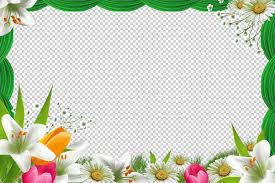 CELEBRACION: CIERRE DEL BICENTENARIO DEL NACIMIENTO DE M. ALFONSA POR LOS LAICOS MIC DE SAN FELIX - VENEZUELA
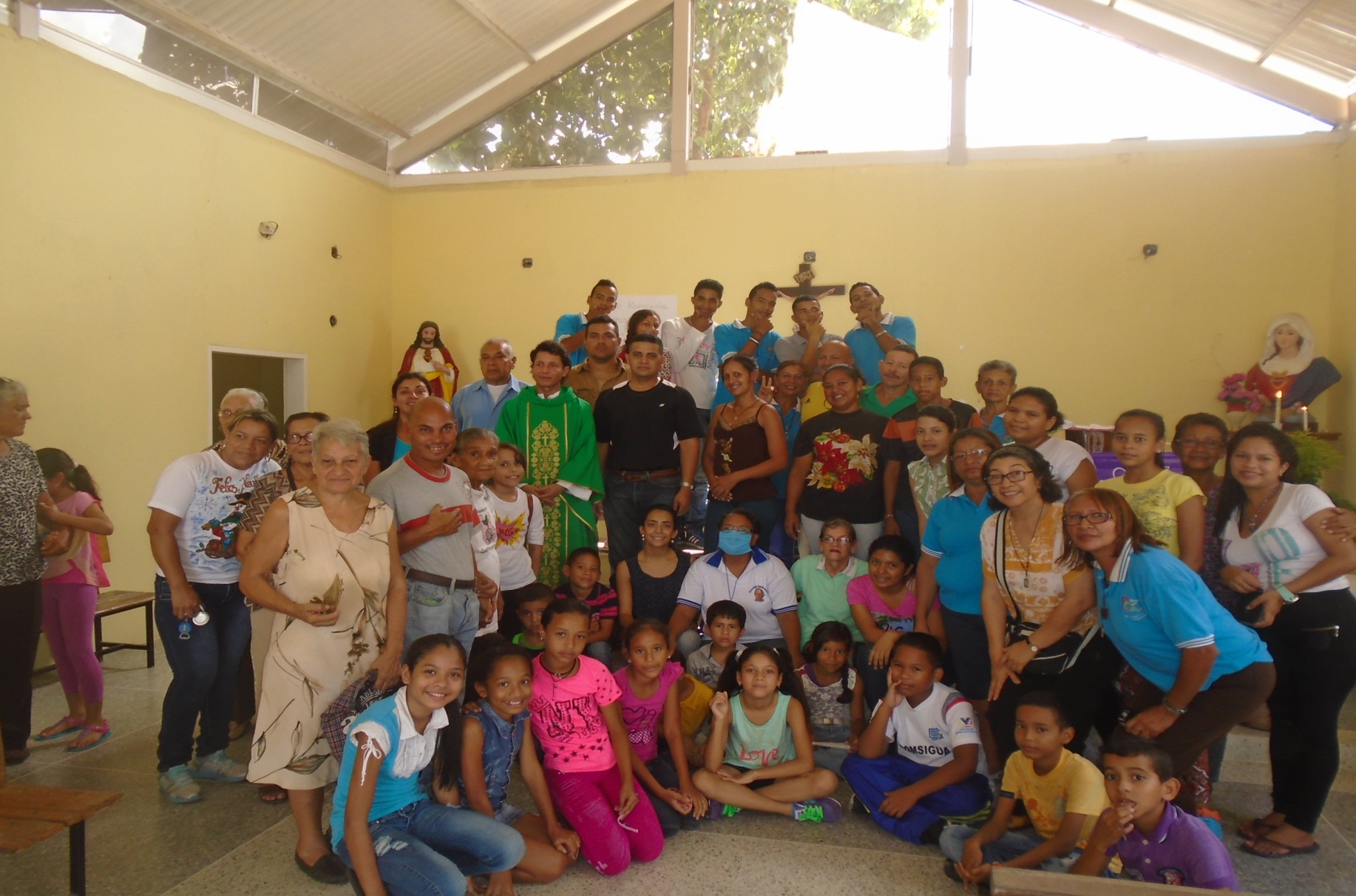 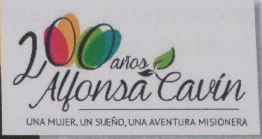 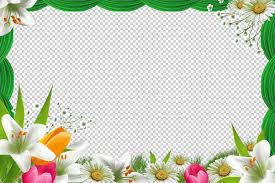 RECOGIENDO LOS FRUTOS DE ESTE BICENTENARIO
CRECIMIENTO DE LA FAMILIA JUVENIL Y LAICAL
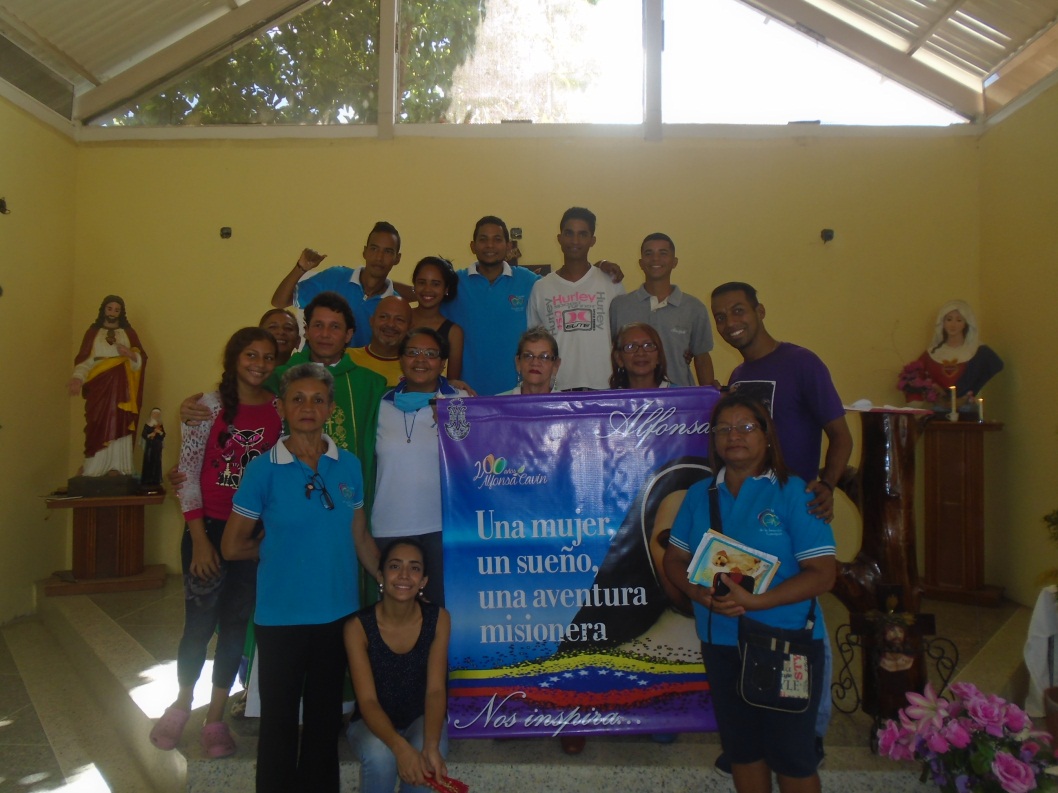 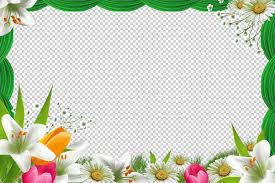 NUEVO COMPROMISO CON LOS JOVENES Y LOS NIÑOS
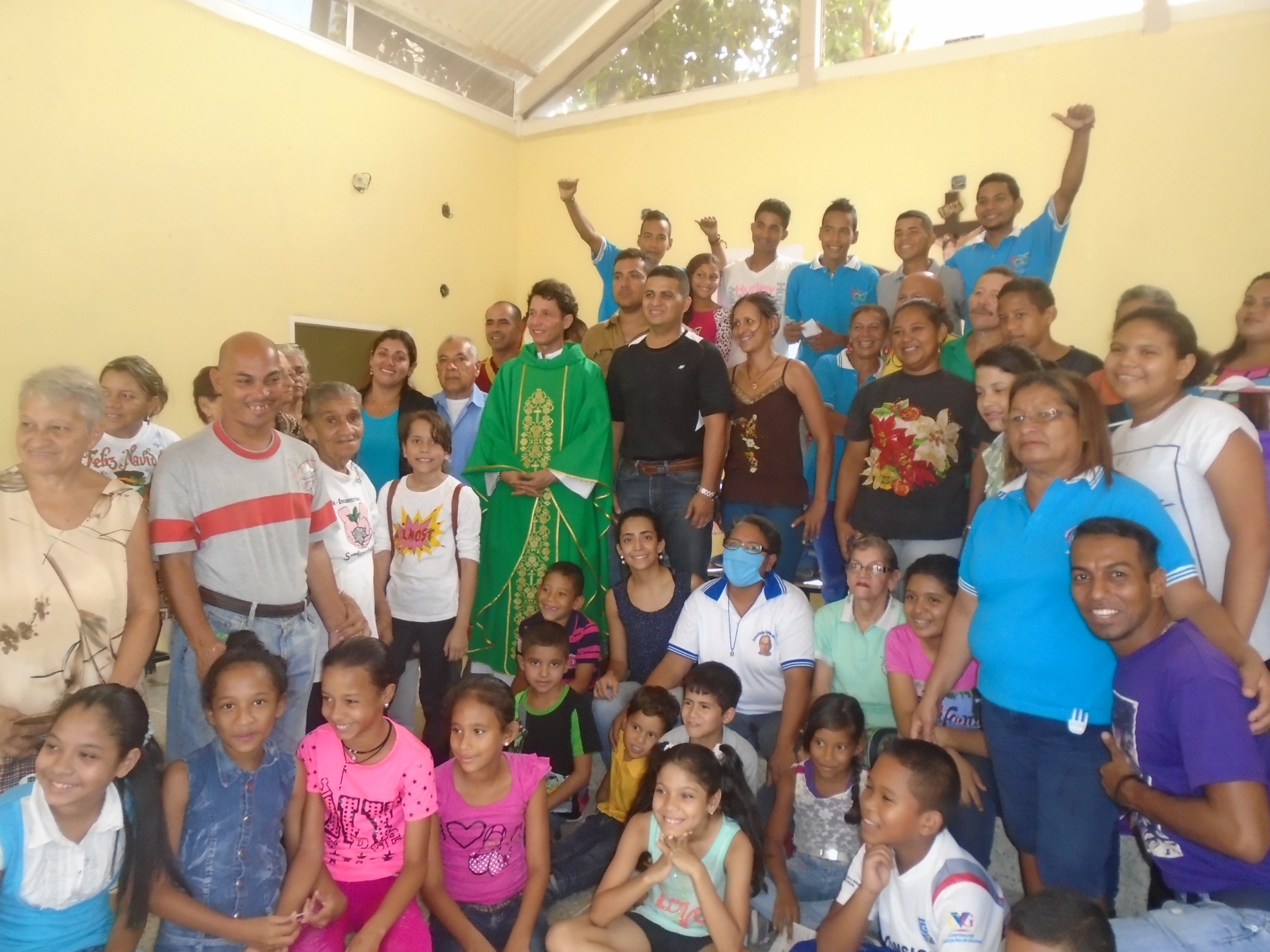 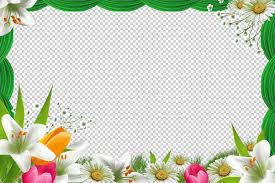 IDENTIDAD FORJADA EN JESUS MISIONERO
ENTREGA,  DISPOSICION Y GANAS DE HACER QUE NUESTRA COMUNIDAD CREZCA EN AMOR Y ESPERANZA
“GRACIAS A DIOS Y M. ALFONSA POR DESPERTAR EN MI EL AMOR Y SERVICIO A LOS DEMAS”.
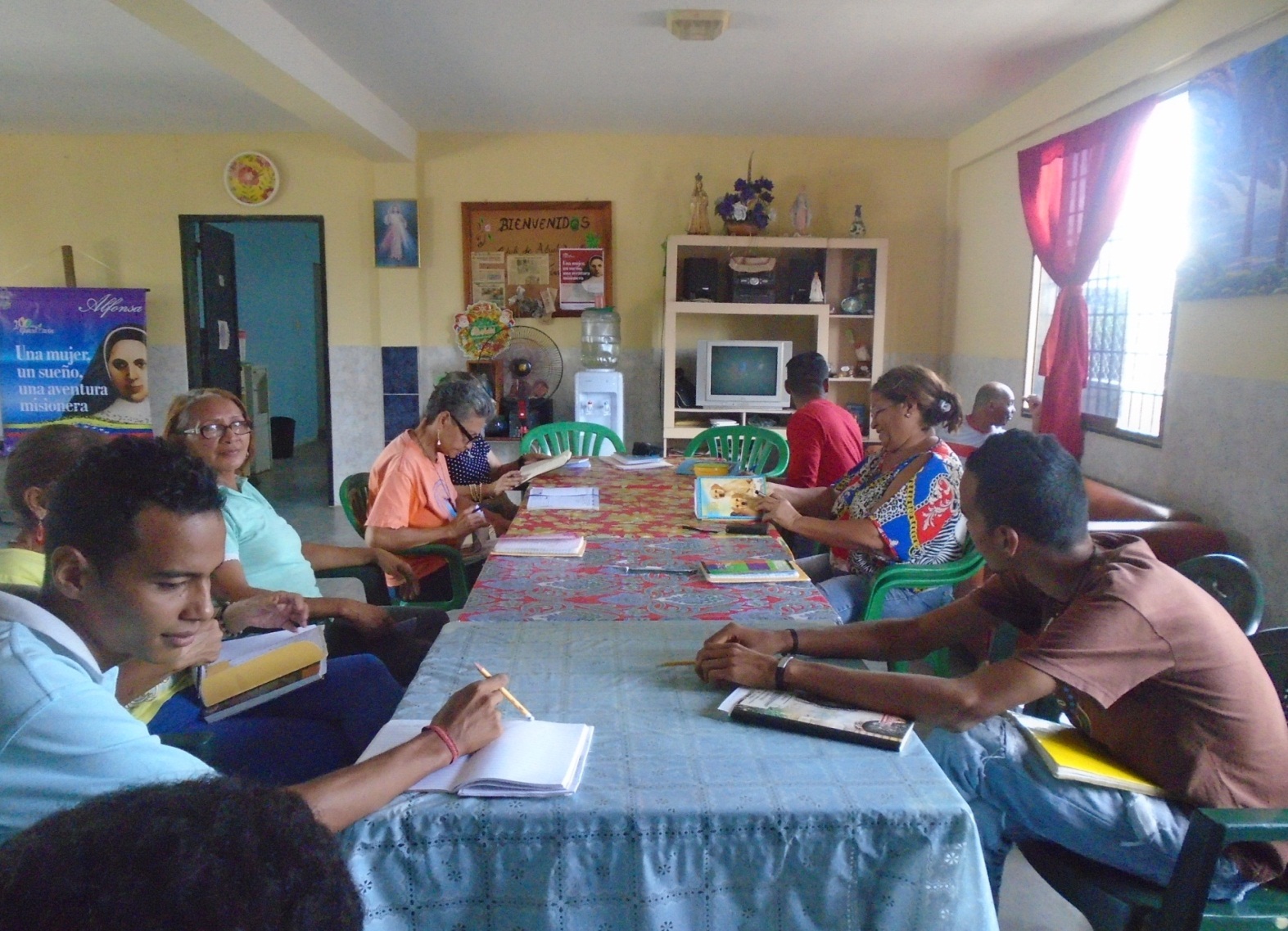 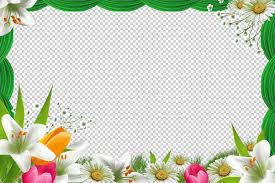 VEO A MI PUEBLO QUE VAN SIEMPRE JUNTOS DE LA MANO, PARA NO CAER ANTE LAS DIFICULTADES
GRACIAS A JESUS Y A M. ALFONSA, QUE NOS INSPIRA
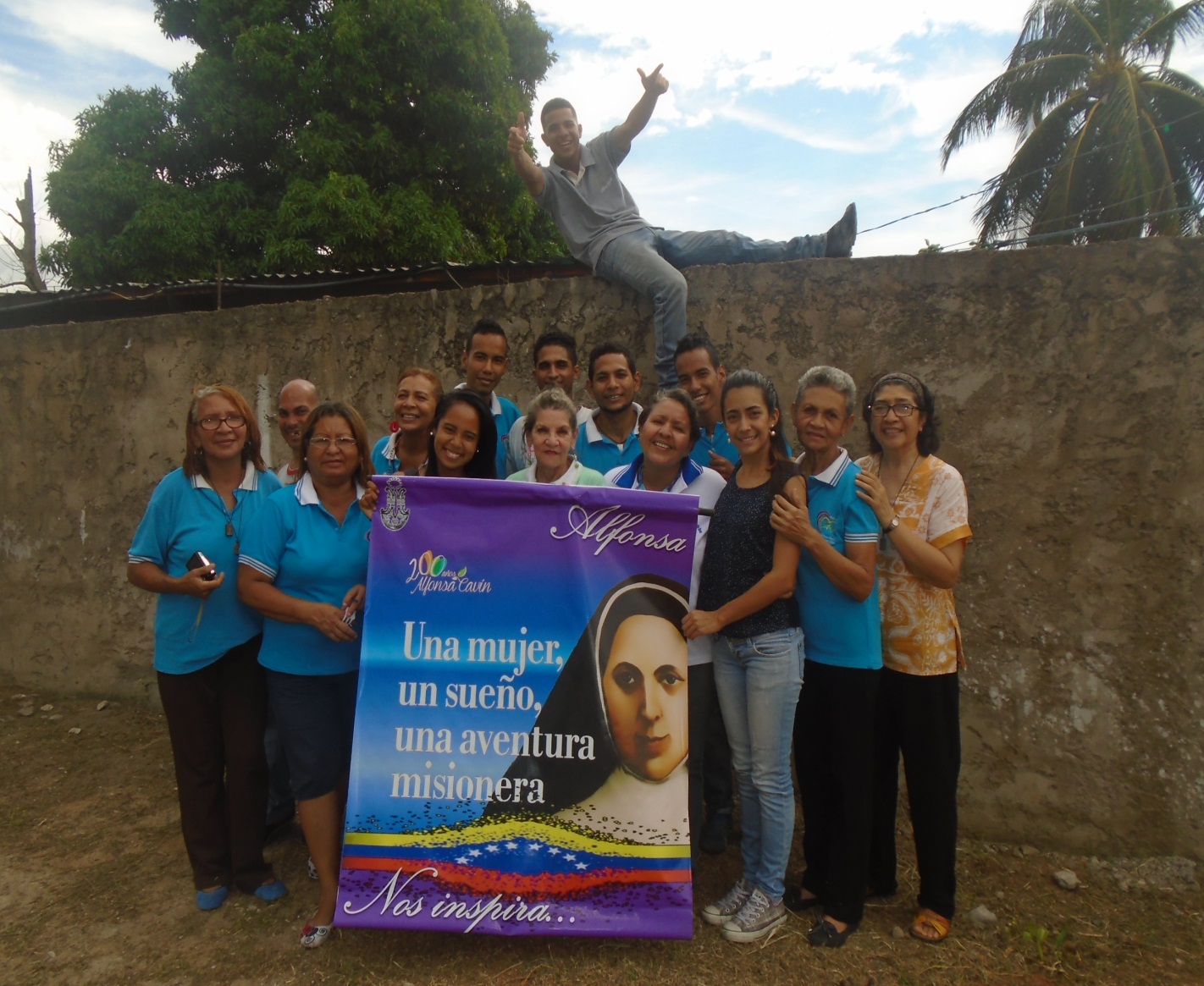 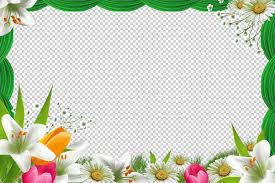 EL DESPERTAR CADA DÍA CON LA ESPERANZA DE QUE LAS COSAS CAMBIAN CUANDO PONEMOS TODO EL AMOR EN LO QUE HACEMOS
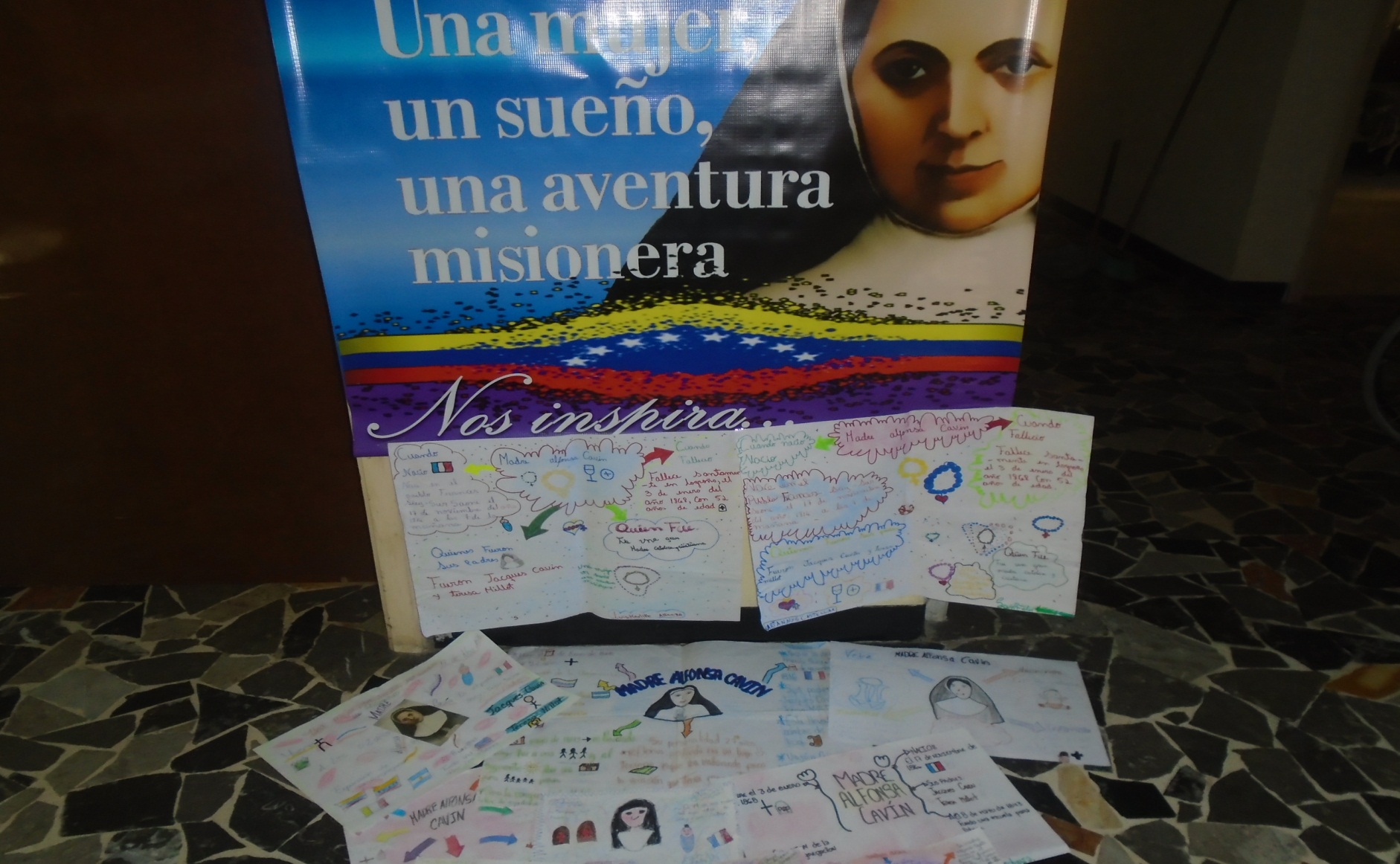 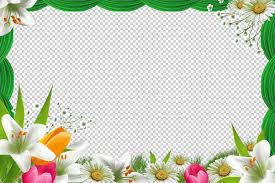 MADRE ALFONSA, MUJER DE EJEMPLO A SEGUIR
DESDE SU NACIMIENTO DEMOSTRÓ SER MUJER FUERTE, ARRIESGADA, EMPRENDEDORA. A PESAR DE LOS OBSTÁCULOS ENCONTRADOS EN SU CAMINAR RELIGIOSO, ESTUVO SIEMPRE DISPUESTA A HACER EL BIEN.
MUJER HUMILDE Y SENCILLA, INTUITIVA Y CONFIADA TOTALMENTE EN DIOS.
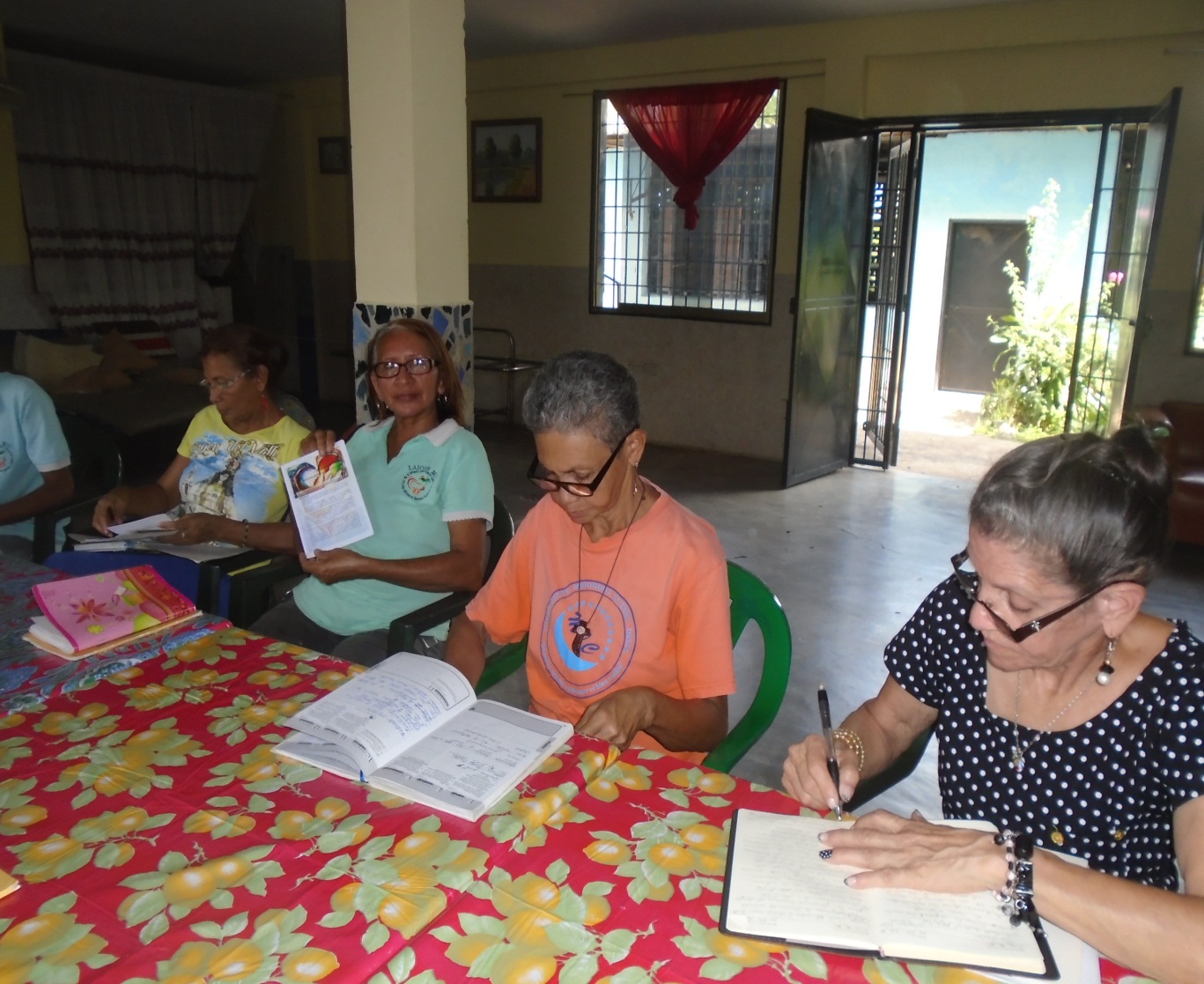